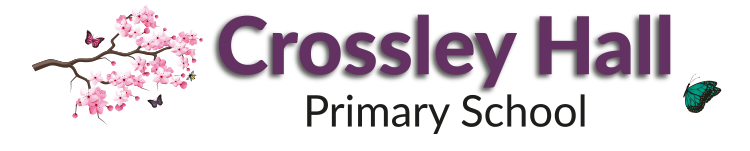 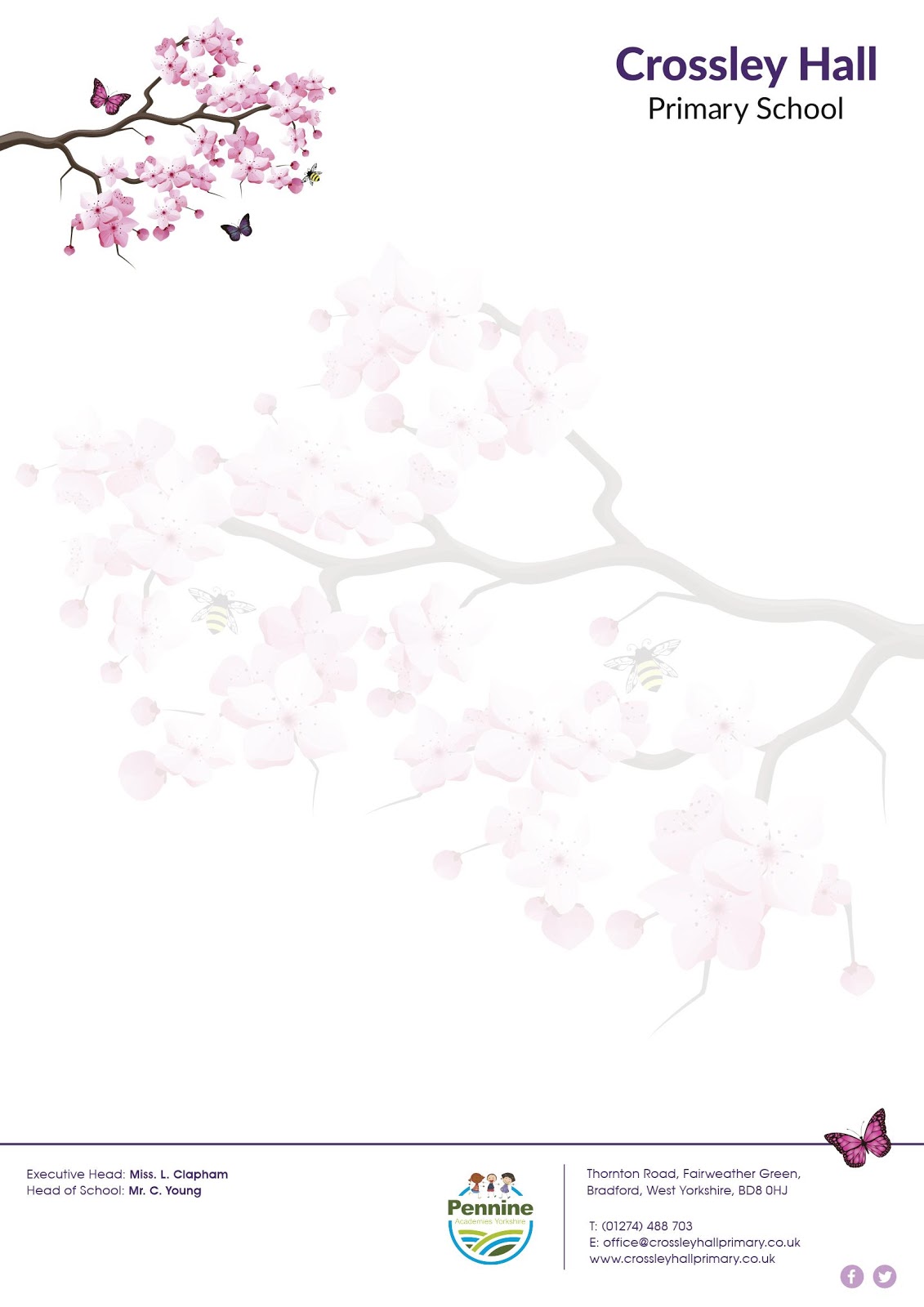 School Council 
2021/22
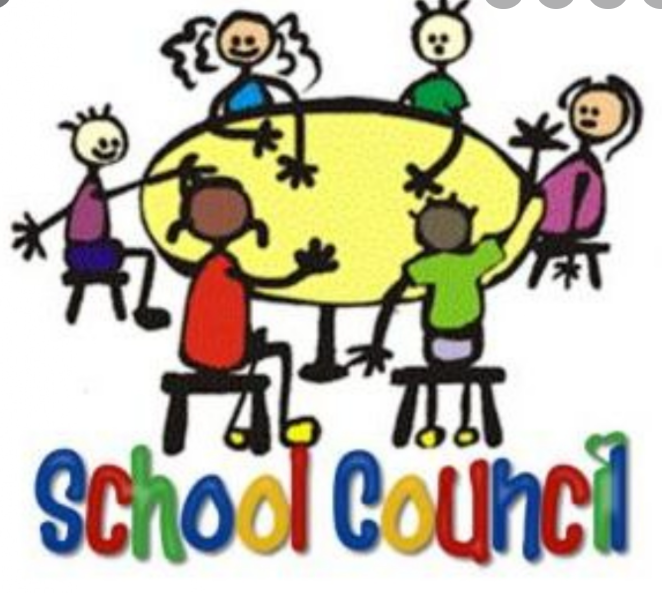 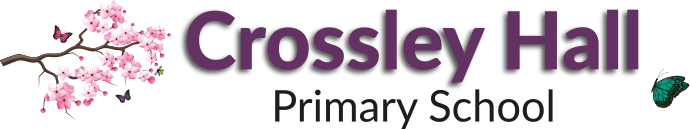 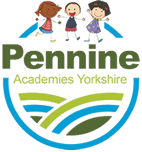 What is School Council?
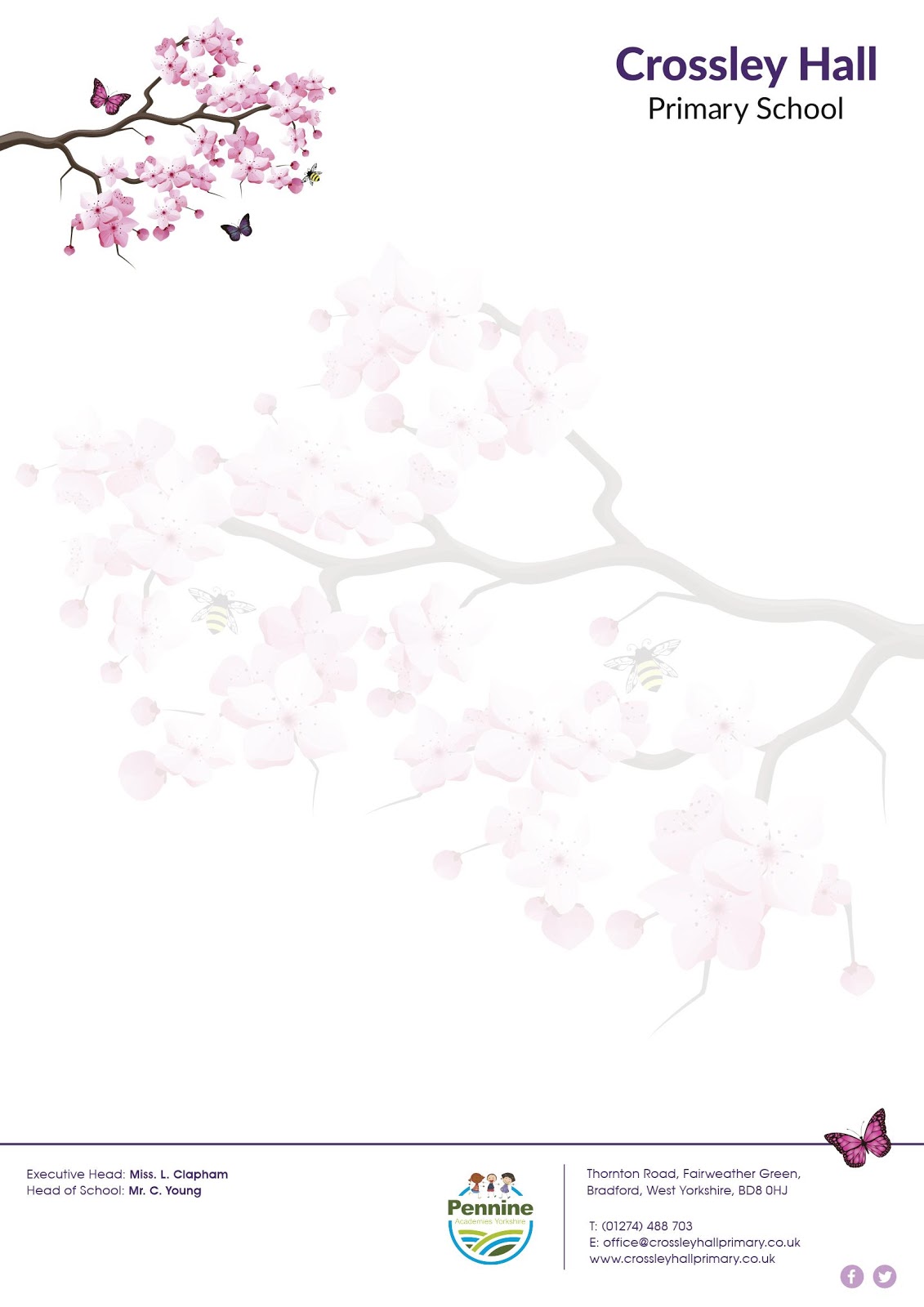 The School Council is a group of children who meet and talk about ways to help other children in our school.
School Councillors are elected by the members of their class.
There is one School Councillor in each class from Year 2 to Year 6.
The School Council meetings are held every fortnight on a Monday at 2.30pm and they are led by Mrs Annetts.
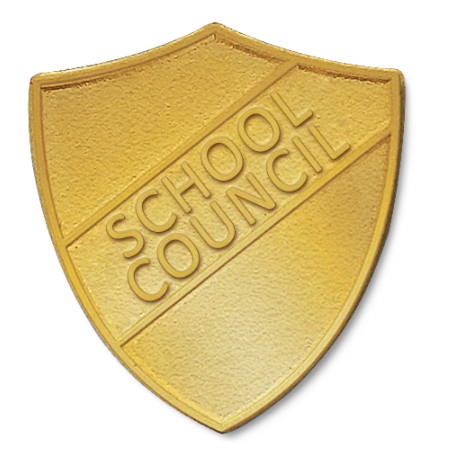 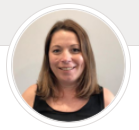 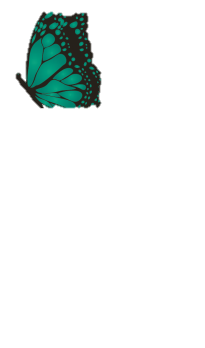 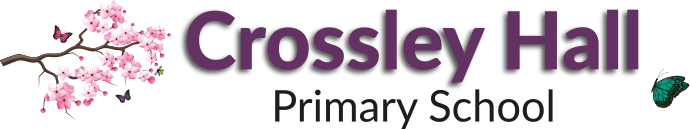 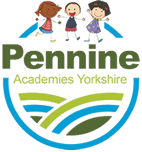 What will School Council do?
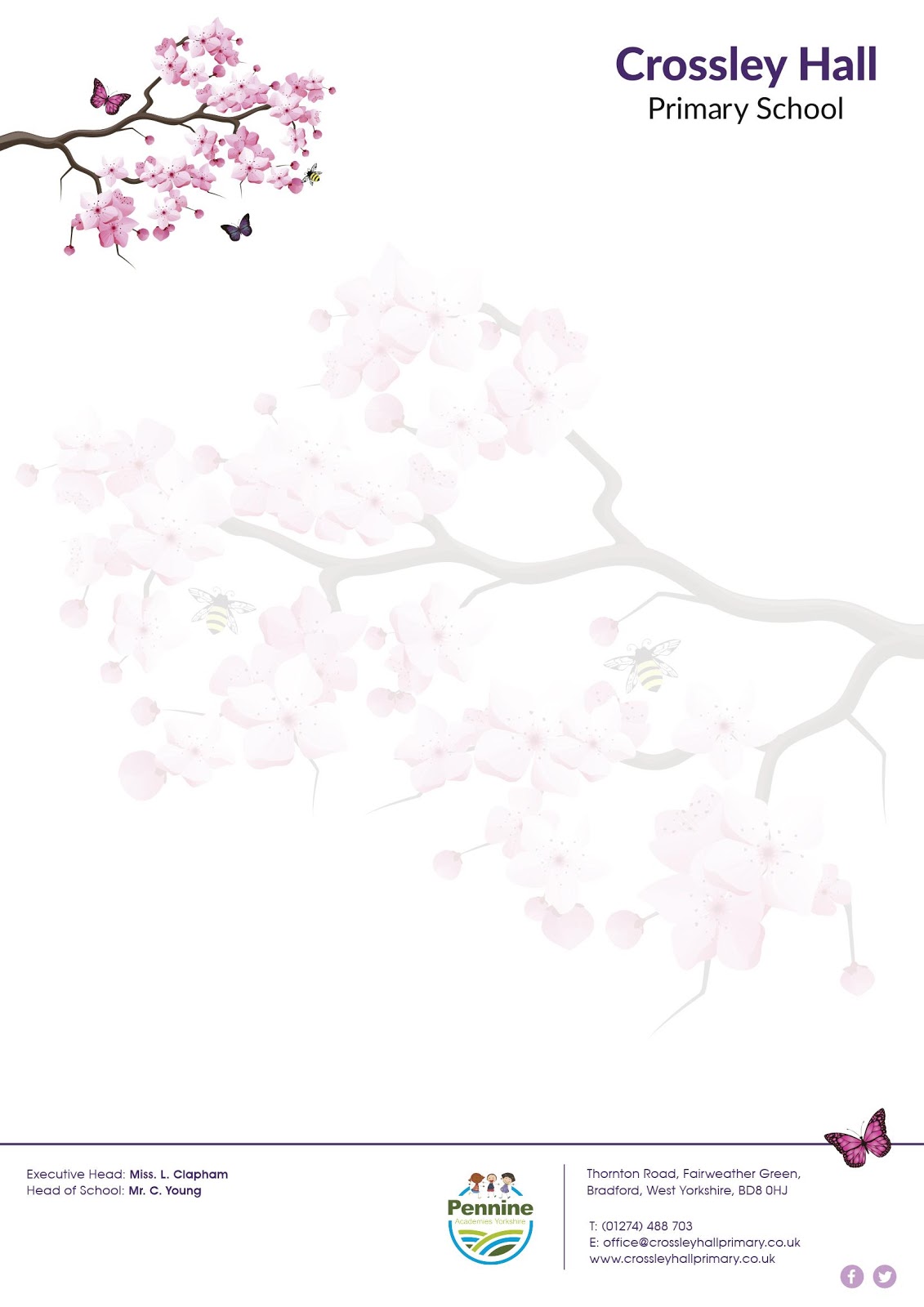 Help children in their class to think about how we can make our school even better.
Improve parts of our school that matter to us.
Help organise events.
Help give school tours for visitors.
Be ambassadors for the school at important events.
Help write a termly newsletter for children and parents to tell them what we have achieved.
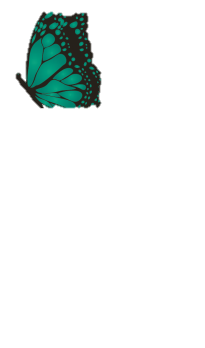 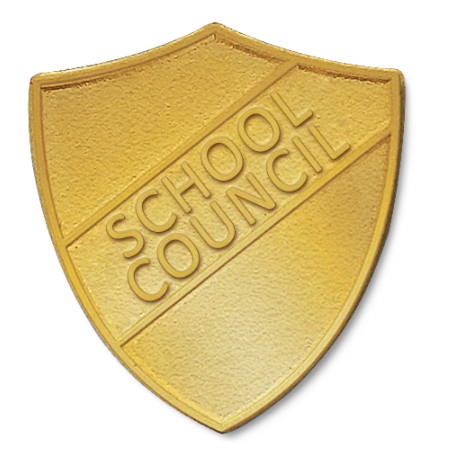 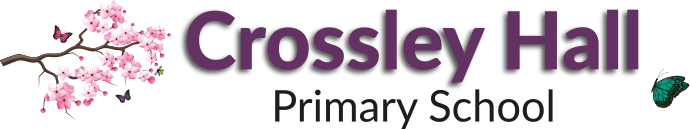 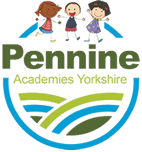 How will my School Councillor help me?
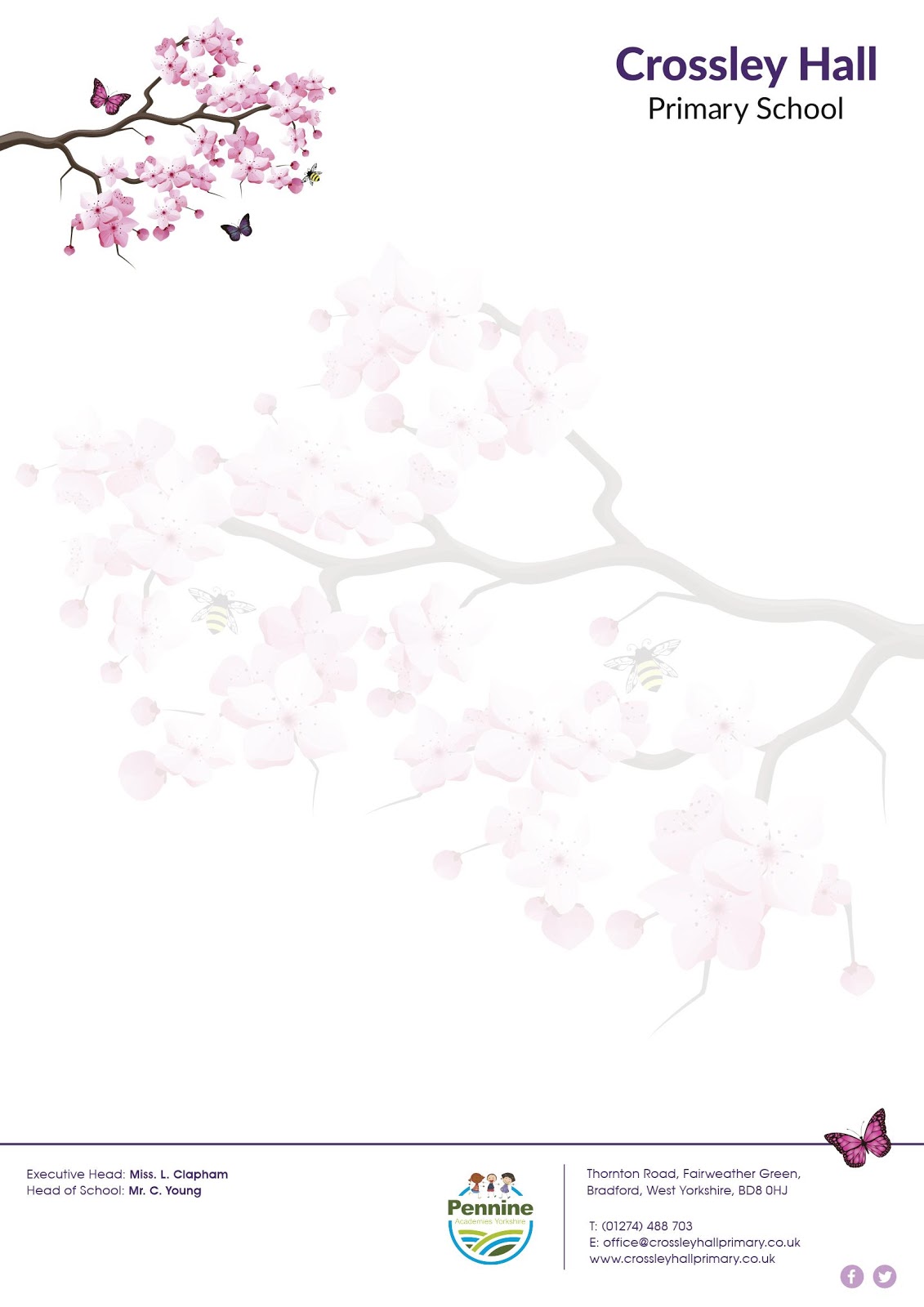 School Council members will have the chance to ask all the children in their class their opinions about what is to be discussed at the next meeting.
They will also feedback to their class, in Reflection time, about the decisions made in the School Council meeting.
At School Council meetings, Councilors will have the chance to discuss and implement ideas that could help improve the school. These might be problems that need to be solved or new ideas.
You can talk to your School Councilor at any time about your worries or ideas.
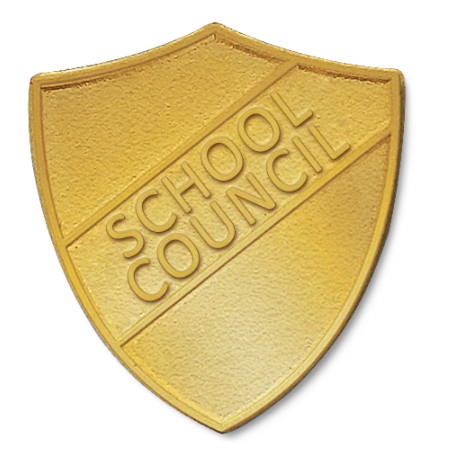 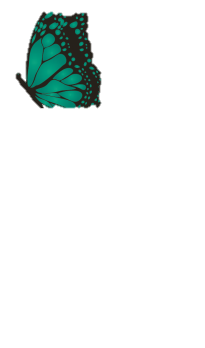 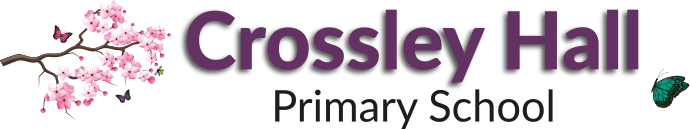 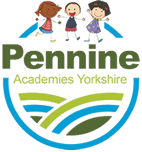 Look out for children wearing School Council badges around school
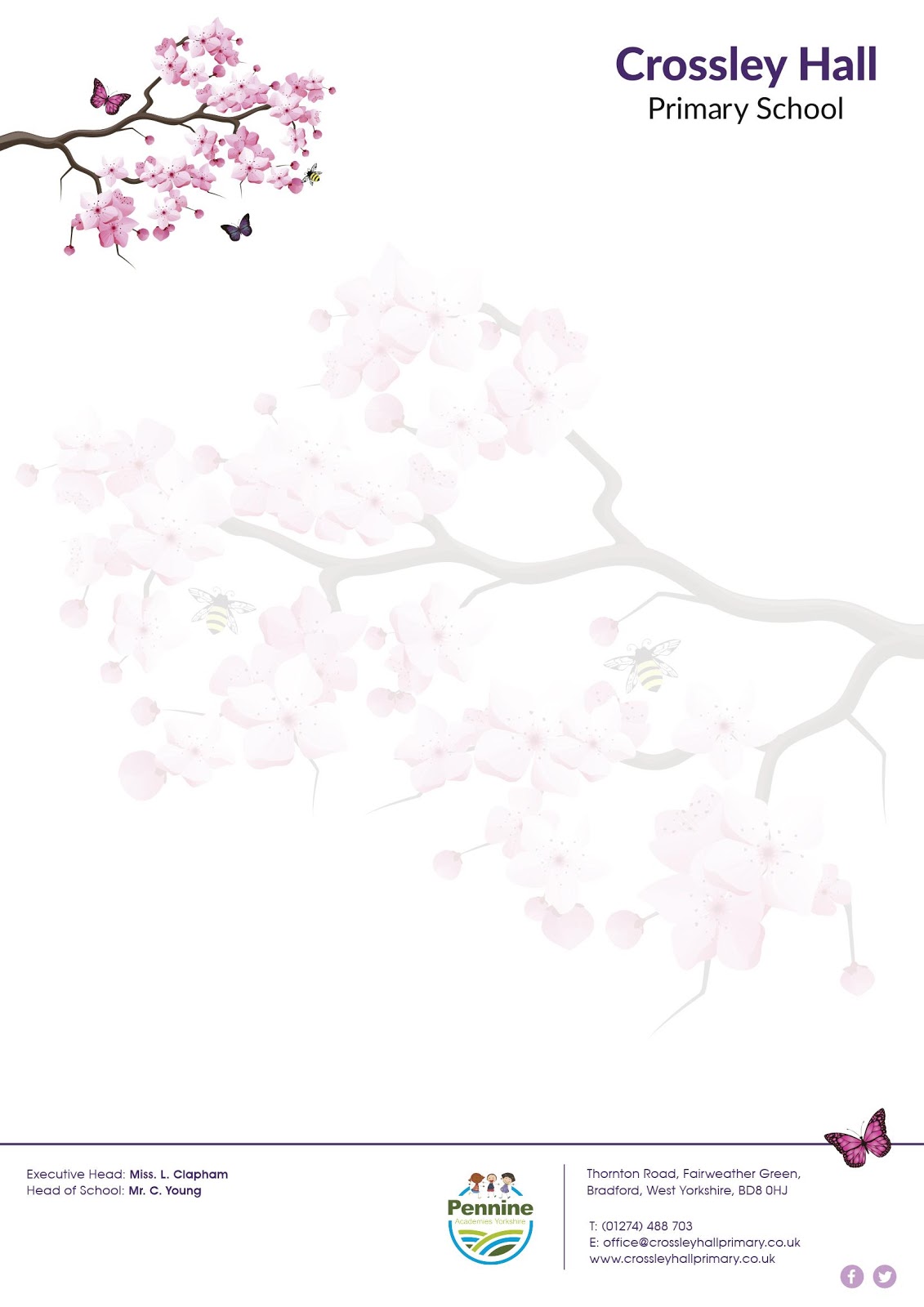 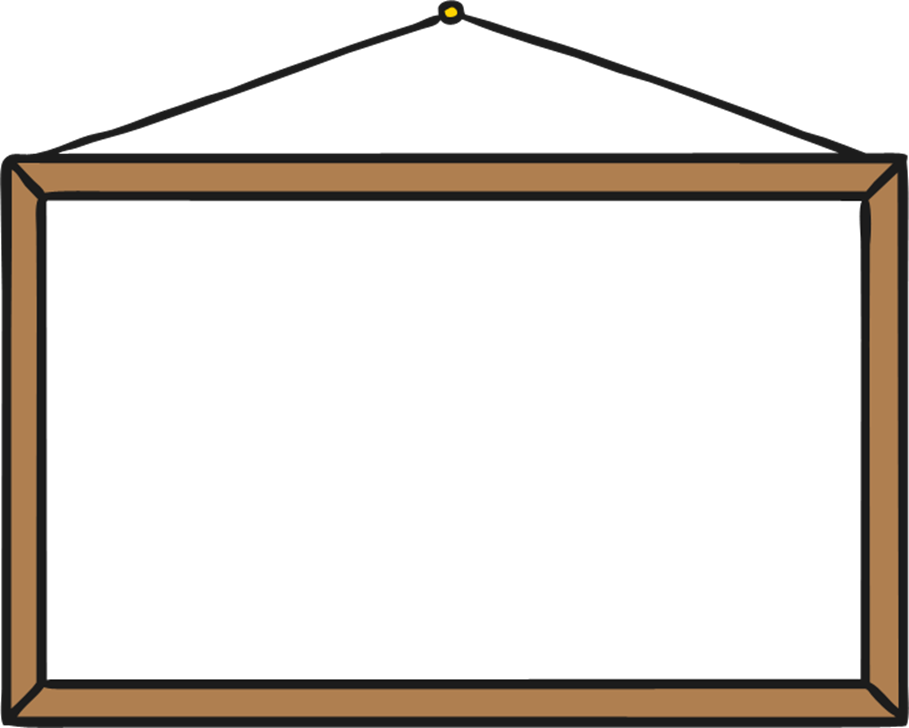 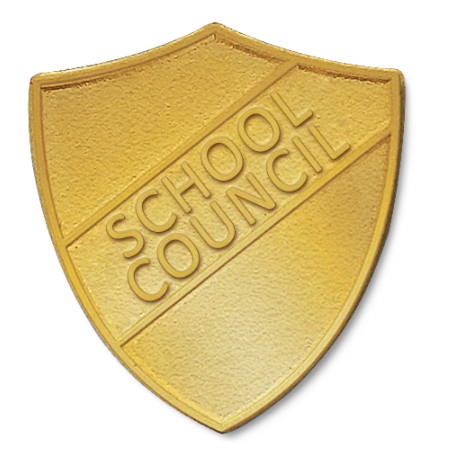 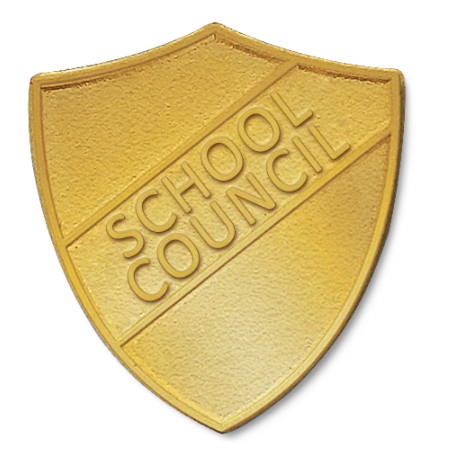 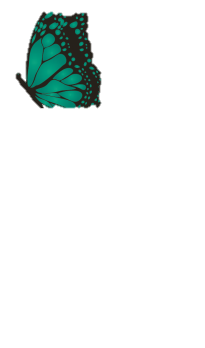 Remember, any School Councillor can help you.